Уголовная ответственность 
				наступает с 16 лет, 
					а за совершение следующих преступления с 14 лет:
				убийство, 
			умышленное причинение средней тяжести 
				и тяжкого вреда здоровью;
кража, грабеж, разбой, вымогательство;
				террористическая деятельность;
				неправомерное завладение автомобилем 
				       или иным транспортным средством без цели хищения;
				умышленные уничтожение или повреждение имущества при 				отягчающих обстоятельствах;
		хулиганство при отягчающих обстоятельствах, вандализм, 
 хищение либо вымогательство наркотических средств или психотропных веществ; 	приведение в негодность транспортных средств или путей сообщения.
Виды наказаний:
  штраф; 
лишение права заниматься определенной 	деятельностью; 
  обязательные или исправительные работы; 
 ограничение или лишение свободы на определенный срок.
Принудительные меры воспитательного воздействия:
предупреждение;
передача подростка под надзор родителей либо специализированного государственного органа;
возложение обязанности загладить причиненный вред;
ограничение досуга подростка.



	ОСТАНОВИСЬ!!!


		ПОДУМАЙ!!!
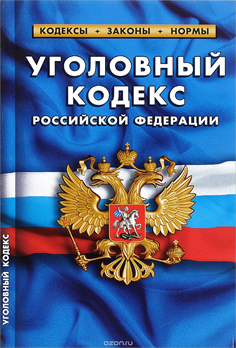 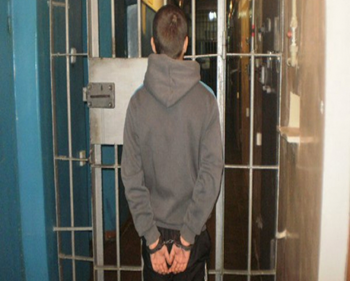 Административная ответственность 
		наступает с 16 лет. 	
		 Ответственность за административное
		правонарушение, совершенное несовершеннолетними 
		в возрасте от 14 до 16 лет, несут его родители
		или иные законные представители 
ЗАПРЕЩЕНО:
нанесение побоев или совершение иных насильственных действий, причинивших физическую боль;
незаконное приобретение или хранение наркотических веществ, 
их распространение; 
уничтожение или повреждение чужого имущества; 
мелкое хищение; мелкое хулиганство; 
нахождение несовершеннолетнего в состоянии опьянения, 
потребление или распитие алкогольной или спиртосодержащей продукции 
либо потребление наркотических веществ; 
курение в общественных местах.
Виды наказания:
предупреждение; штраф; обязательные работы;
лишение права заниматься определенным видом деятельности.
Меры воздействия воспитательного характера:
публичное или в иной форме извинение потерпевшему; 
предупреждение; выговор или строгий выговор; 
передача подростка под надзор родителей или лиц, их заменяющих, или общественных воспитателей; 
передача в специальное лечебно-воспитательное учреждение или в специальное воспитательное учреждение для детей и подростков;
 возмещение причиненного потерпевшему вреда; 
штраф.

				БУДУЩЕЕ 
В ТВОИХ РУКАХ!!!
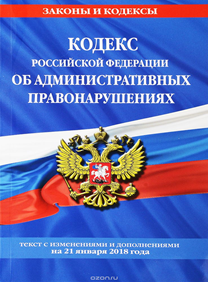 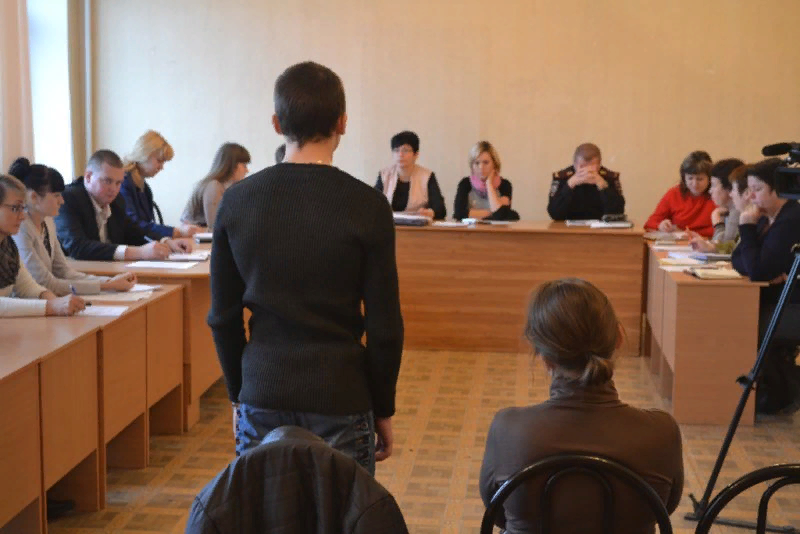